Welcome Actors!
Please grab your Theatre Journals and take a seat!
Theatre Journal Writing Prompt for Today! 



From your reading, write a definition of technique without using your book! 
Today’s Date is Tuesday, April 6th, 2021
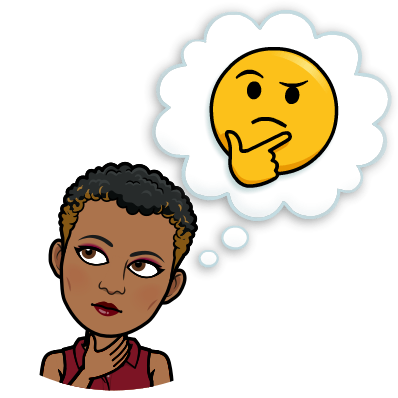 Vocabulary – Put on your Vocab Page!
Technique: 
“Technique is a knowledge of the tools that may be used for certain craft and an understanding of how to apply these tools” (Bruder, 8).
Acting Technique (Vocab added on Monday!):
A technique that is used to approach acting in relation to a specific method
[Speaker Notes: Make sure students are writing these terms in their vocabulary section of their Theatre Journals]
An Action Must…
Be physically capable of being done. 
Be fun to do. 
Be specific. 
Have its test in the other person. 
Not be an errand. 
Not presuppose any physical or emotional state. 
Not be manipulative.
Have a “cap.” 
Be in line with the intentions of the playwright.
[Speaker Notes: Hand out Theorist/Acting Method Assignment Sheet]
Park Bench Activity
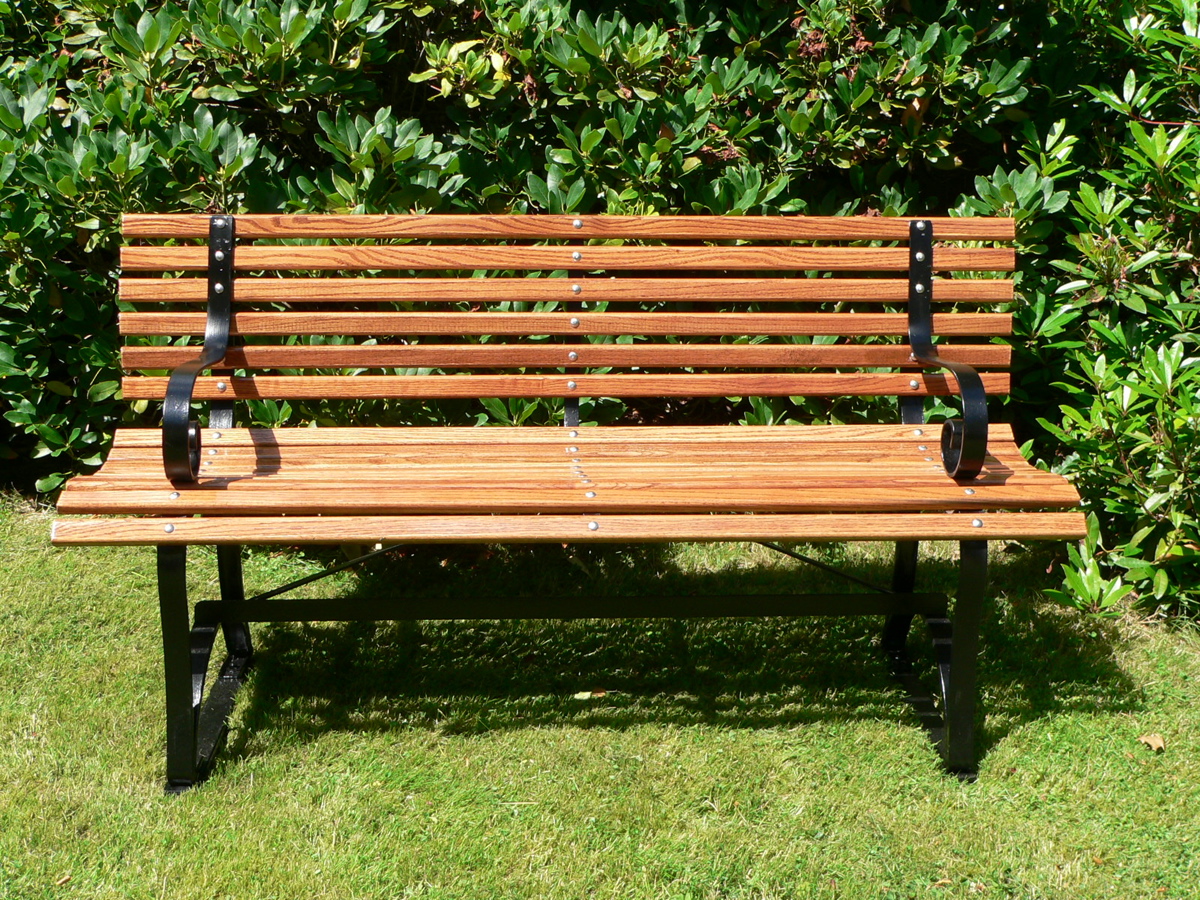 This Photo by Unknown Author is licensed under CC BY-SA
[Speaker Notes: Hand out Theorist/Acting Method Assignment Sheet]
Independent Work Time!
Let’s get started! Please use Volume 1 since music will be playing in the background while you work! I will be around to help with any questions that you may have!

Due Date: Next Monday! April 12th, 2021
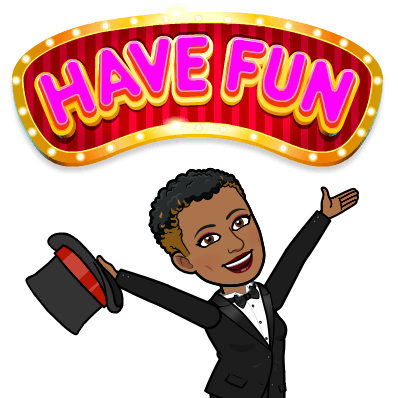 Welcome Actors!
Please grab your Theatre Journals and take a seat!
Theatre Journal Writing Prompt for Today! 



Review: What is one of the “an action must” points? 
Today’s Date is Wednesday, April 7th, 2021
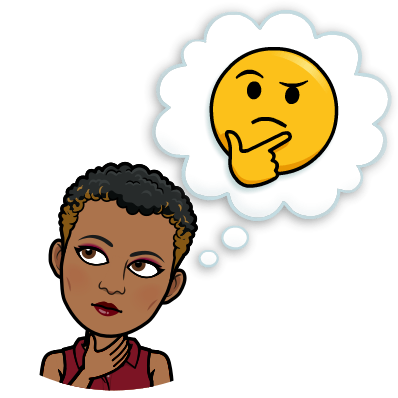 Character Action Map
[Speaker Notes: Hand out Theorist/Acting Method Assignment Sheet]
Scenes!
Click Here to Choose a Scene!
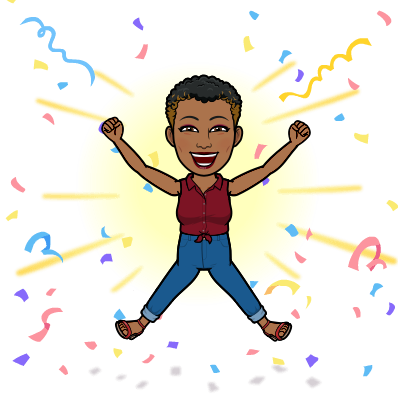 [Speaker Notes: Hand out Theorist/Acting Method Assignment Sheet]
Welcome Actors!
Please grab your Theatre Journals and take a seat!
Theatre Journal Writing Prompt for Today! 



Define: Objective and Tactic. How do you think these relate to action? 
Today’s Date is Thursday, April 8th, 2021
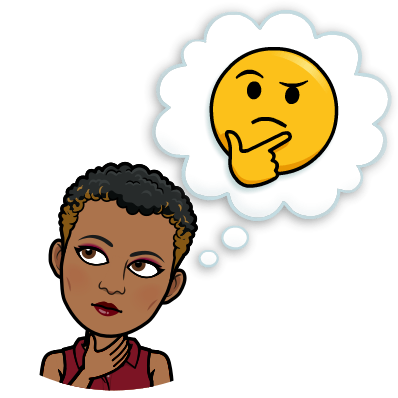 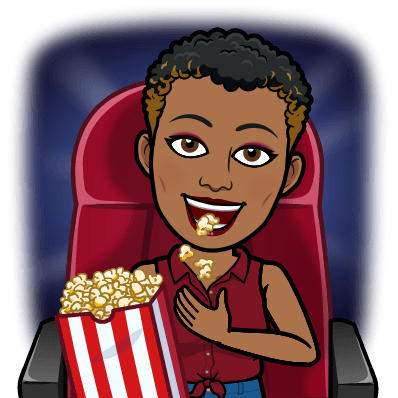 [Speaker Notes: Hand out Theorist/Acting Method Assignment Sheet]
Vocabulary – Put on your Vocab Page!
Action
“…the physical pursuance of a specific goal” (Bruder, 13).
Objective 
An objective is something that the character wants 
Tactic 
A tactic is how the character gets what they want
[Speaker Notes: Make sure students are writing these terms in their vocabulary section of their Theatre Journals]
How did you do?
Objective
An objective is something that the character wants
Action 
An action is how you physically achieve your objective
Tactic
A tactic is how the character gets what they want
What do these three terms have in common?
They are used to create a character!
[Speaker Notes: Hand out Theorist/Acting Method Assignment Sheet]
Scenes!
 Find the objective, action, and tactic for your character!
Click Here to Choose a Scene!
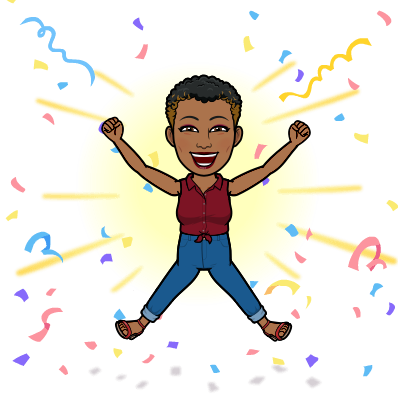 [Speaker Notes: Hand out Theorist/Acting Method Assignment Sheet]
Welcome Actors!
Today is a WORKDAY! Please use it wisely!




Volume 1 Please! 
Today’s Date is Friday, April 9th, 2021
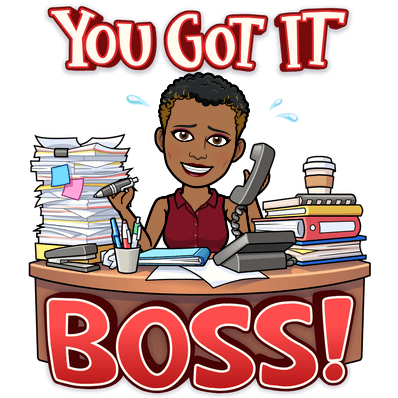